Institut National de la Statistique et de l’Analyse Economique
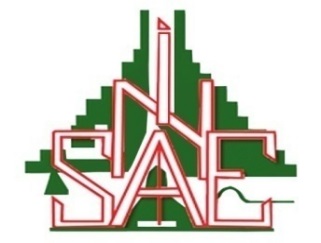 Initiatives du renforcement des capacités au Bénin
01 BP : 323 - Cotonou- BENIN
insae@insae-bj.org 
www.insae-bj.org
[Speaker Notes: efforts en cours pour aider le système statistique du Benin à produire des données adéquates pour répondre aux besoins de l'Agenda 2030 et du plan de développement du Benin]
Contexte
Axes stratégiques de la SNDS 2
Initiatives prises par l’INSAE pour le développement de la statistique au Bénin
DEFIS
Contexte
Le besoin en statistiques accru depuis l’avènement des (OMD), de la mise en place des Stratégies de réduction de la pauvreté (SRP), des divers programmes de développement pour répondre au besoins de suivi et évaluations des politiques et programmes du pays  a conduit le 
le Gouvernement a, accroitre les capacités du Système statistique national (SSN) dans le but de répondre efficacement aux besoins des divers utilisateurs et décideurs.
Contexte (suite)
le Système statistique national du Bénin s’est doté d’une  première Stratégie nationale de développement de la statistique 2008-2012 (SNDS 1) pour dynamiser et rendre performantes toutes ses unités de production statistique en vue d’assurer un meilleur cadre de suivi-évaluation des diverses politiques de développement.
Cette première stratégie a cédé la place à une seconde 2012-2016 (SNDS 2) qui s’adapte mieux aux exigences actuelles de l’environnement institutionnel et financier et aux nouvelles demandes en statistiques, au vu des enseignements issus de son évaluation.
Axes stratégiques de la SNDS 2
Elle repose sur quatre (4) axes stratégiques à savoir :
le développement de la production statistique de qualité respectant les normes internationales et adaptée aux besoins des utilisateurs ;
le renforcement de la diffusion statistique et la promotion de l’utilisation des données et de la culture statistique ;
le renforcement des capacités de production ;
la rénovation et le renforcement du cadre légal et institutionnel pour le développement de la statistique.
III. Initiatives prises par l’INSAE pour le développement de la statistique au Bénin (1/5)
Le renforcement de la législation nationale dans le domaine de la statistique 
L’adoption et la mise en œuvre de l’approche Stratégies Nationales de Développement de la Statistique (SNDS) pour la conduite des activités statistiques 
Le développement d’outils statistiques harmonisés 
Appui au renforcement de capacités des cadres statisticiens qui interviennent au niveau sectoriel;
III. Initiatives prises par l’INSAE pour le développement de la statistique au Bénin (2/5)
Concernant la production statistique  au niveau de l’Institut
Les cadres bénéficient des formations  et des échanges et partages des bonnes pratiques organisé souvent au niveau  des institutions  comme CEA, CUA, UEMOA, CEDEAO, AFRISTAT, BAD, FMI, chacun selon son domaine d’intervention;
L’Institut bénéficie aussi de l’appui technique  des institutions  comme ICF-MACRO, Banque Mondiale; GIZ pour  la réalisation de certaines  études ou Enquêtes.
III. Initiatives prises par l’INSAE pour le développement de la statistique au Bénin (3/5)
Le s cadres de l’INSAE bénéficie de plusieurs séries de formations dans le cadre de l’elaboration:

Des comptes nationaux;
Statistiques  des entreprises
Statistiques du Commerce extérieur
III. Initiatives prises par l’INSAE pour le développement de la statistique au Bénin (4/5)
Concernant les producteurs  des statistiques sectoriels
A travers l’appui technique de l’OIC SESRIC, les sectoriels ont bénéficié de plusieurs formations continues en 2017 par le biais de l’INSAE. Il s’agit de:
Statistiques des migrations
Métadonnées
Genre
Pauvreté 
L’institut forme des ATS  qui met sur le marché du travail et aussi pour les secteurs comme Education, justice et autres
III. Initiatives prises par l’INSAE pour le développement de la statistique au Bénin (5/5)
Concernant les producteurs  des statistiques régionales
Formations sont organisées par l’INSAE en faveur des statisticiens qui sont au niveau des directions départementales du plan et du développement;
Appui des techniciens dans le cadre de l’élaboration des tableaux de bord sociaux  et de la mise en place des bases de données dans leur zone  d’intervention (communes que couvre leurs départements d’intervention)
DEFIS
Adoption  et l’adoption de le nouvelle loi statistique révisée, 
L’elaboration , l’adoption, la vulgarisation et la mise en œuvre de la SNDS 3,
Recrutement de personnel additionnel
Décentralisation de  l’INSAE au niveau des région
Besoin d’un plan de formation propre pour l’INSAE
MERCI DE VOTRE ATTENTION